МУНИЦИПАЛЬНОЕ БЮДЖЕТНОЕ ДОШКОЛЬНОЕ ОБРАЗОВАТЕЛЬНОЕ
УЧРЕЖДЕНИЕ 
ДЕТСКИЙ САД «КОЛОКОЛЬЧИК»
НИЖЕГОРОДСКАЯ ОБЛАСТЬ. 
ШАХУНСКИЙ РАОН. ПОСЕЛОК СЯВА
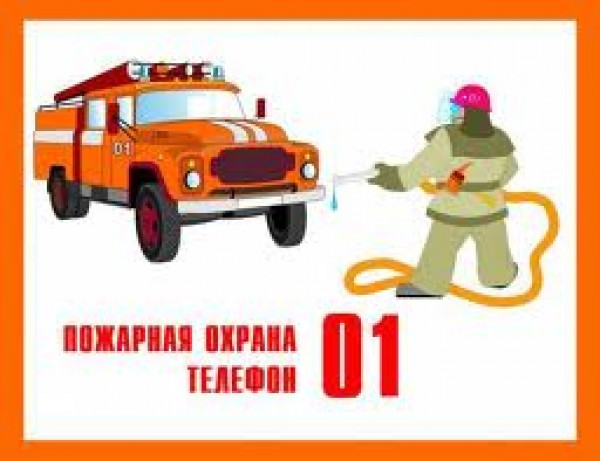 Подготовила: Базанова Л. А.
воспитатель   
МБДОУ детский сад «Колокольчик»
1
Воспитатель зачитывает загадку.
Смел огонь, они смелее,
Он силен, они сильнее,
Их огнем не испугать,
Им к огню не привыкать! (Пожарные)
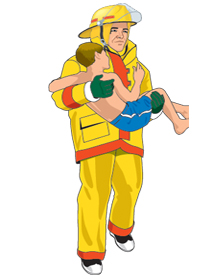 Плакат
«Причины пожара»
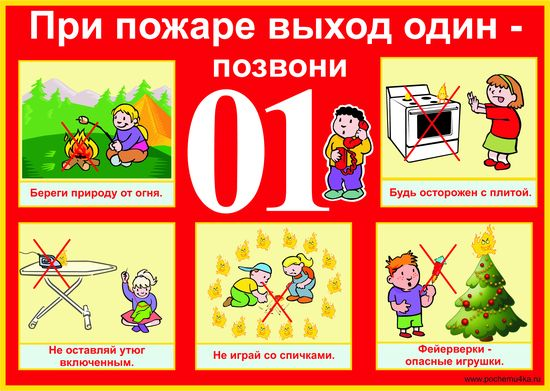 Ребята, запомните: опасно баловаться спичками, зажигалками. Ребятам младшего возраста опасно пользоваться бытовыми электроприборами, такими, как утюги, чайники, телевизоры, включать газовые плиты и др., самим топить печи, разжигать костры.
3
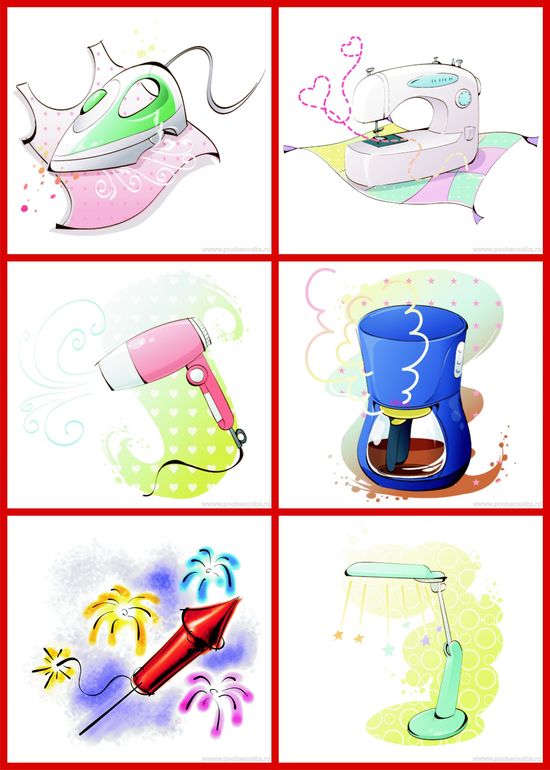 Дидактическая игра
«Огнеопасные предметы»
4
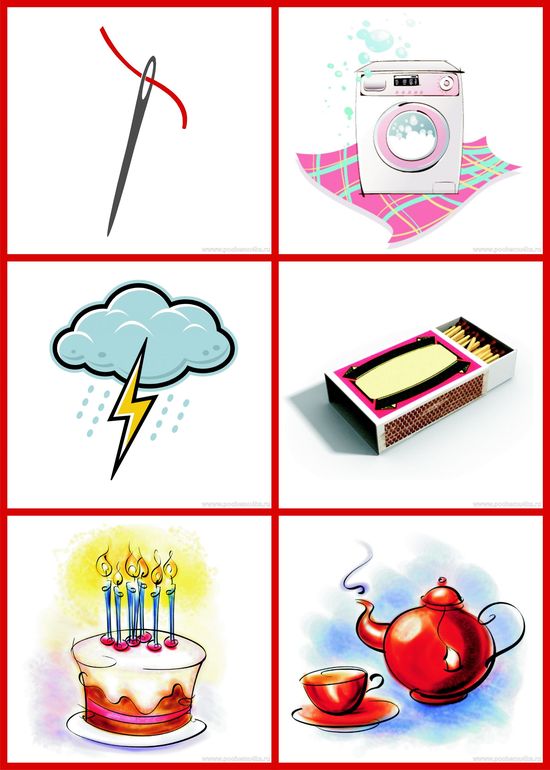 Дидактическая игра
«Огнеопасные предметы»
5
Плакат
«Правила поведения 
при пожаре»
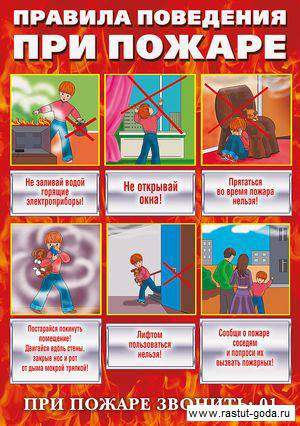 Ребята, соблюдая правила пожарной безопасности, вы никогда не попадете в беду!
6
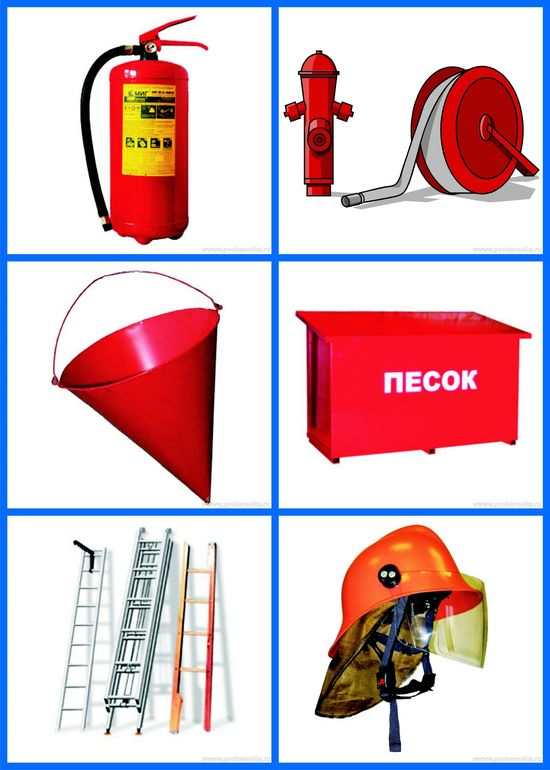 Дидактическая игра
«Что пригодится при пожаре?»
7
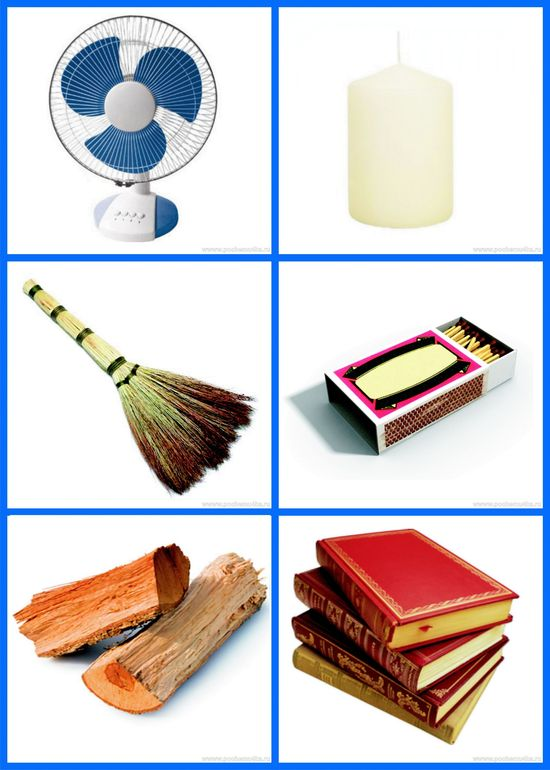 Дидактическая игра
«Что пригодится при пожаре?»